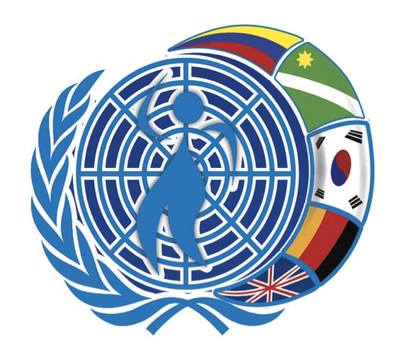 TALLERES PARLAMENTARIOS

Anthony Alarcon (@anthony1911f)
Karol Bolaños (@daik.ii17)

I.E. José María Córdoba
Yumbo 2022
$
LENGUAJE
PARLAMENTARIO
$
CARACTERÍSTICAS
Hablar en tercera persona.
Tener seguridad al hablar.
Tener lenguaje diplomático.
Representar un país o personaje importante, no a ti mismo.
En las comisiones Colombia y Yumbo se podrá hablar en primera persona.
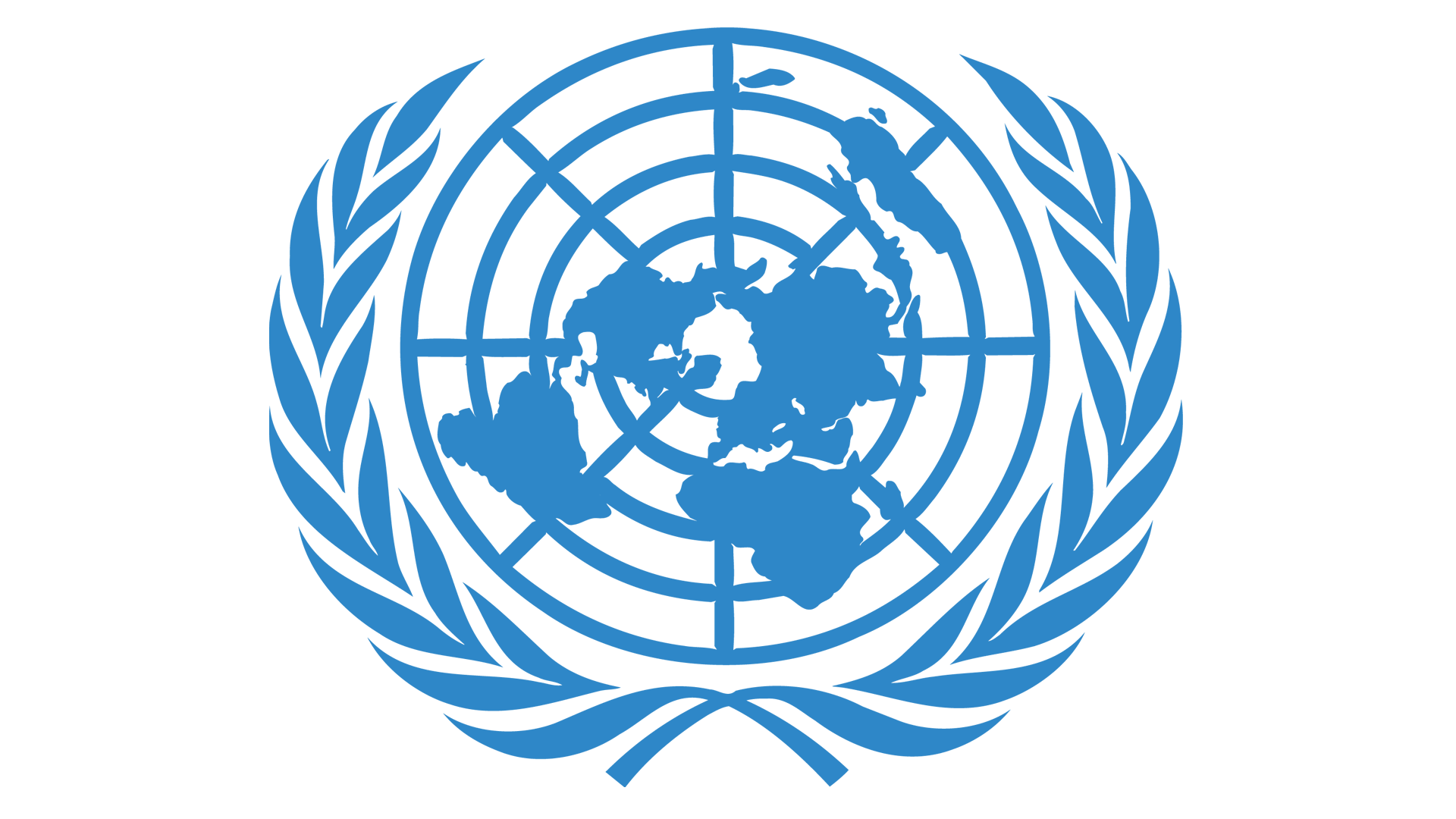 PERMITIDO Y NO PERMITIDO
recursos económicos
plata / dinero
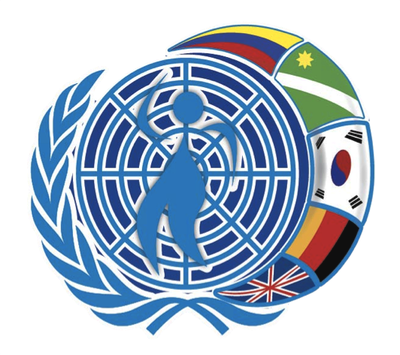 conflicto bélico
guerra
sustancias psicoactivas
drogas
PERMITIDO Y NO PERMITIDO
países potencia
países desarrollados
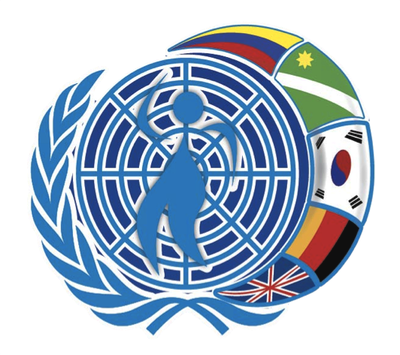 “Yo opino…”
“La delegación piensa…”
“Es que India…”
“Delegaciones tales como India…”
$
PROCEDIMIENTO
PARLAMENTARIO
$
MOCIONES DE PROCEDIMIENTO
Iniciar sesión
Abrir Agenda
Iniciar lectura de discursos de apertura
Abrir debate informal
Cerrar debate informal
Iniciar tiempo de lobby
Iniciar lectura de los papeles resolutivos
Cerrar lecturas de los papeles resolutivos
Abrir debate formal
Abrir lista de oradores
Abrir votación de los papeles resolutivos
Entablar papel resolutivo
Cerrar sesión
PUNTOS
De información a la mesa y al orador.
Punto de privilegio personal.
Punto de orden.
Derecho a replica.
Punto de relevancia.
Punto de procedimiento parlamentario.
AMONESTACIONES
= 5 MIN FUERA DE LA SALA
02
01
03
= 10 MIN FUERA DE LA SALA
04
05
06
07
=  EXPULSIÓN
FUENTES DE CONSULTA
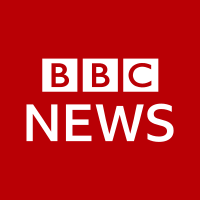 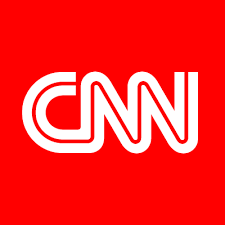 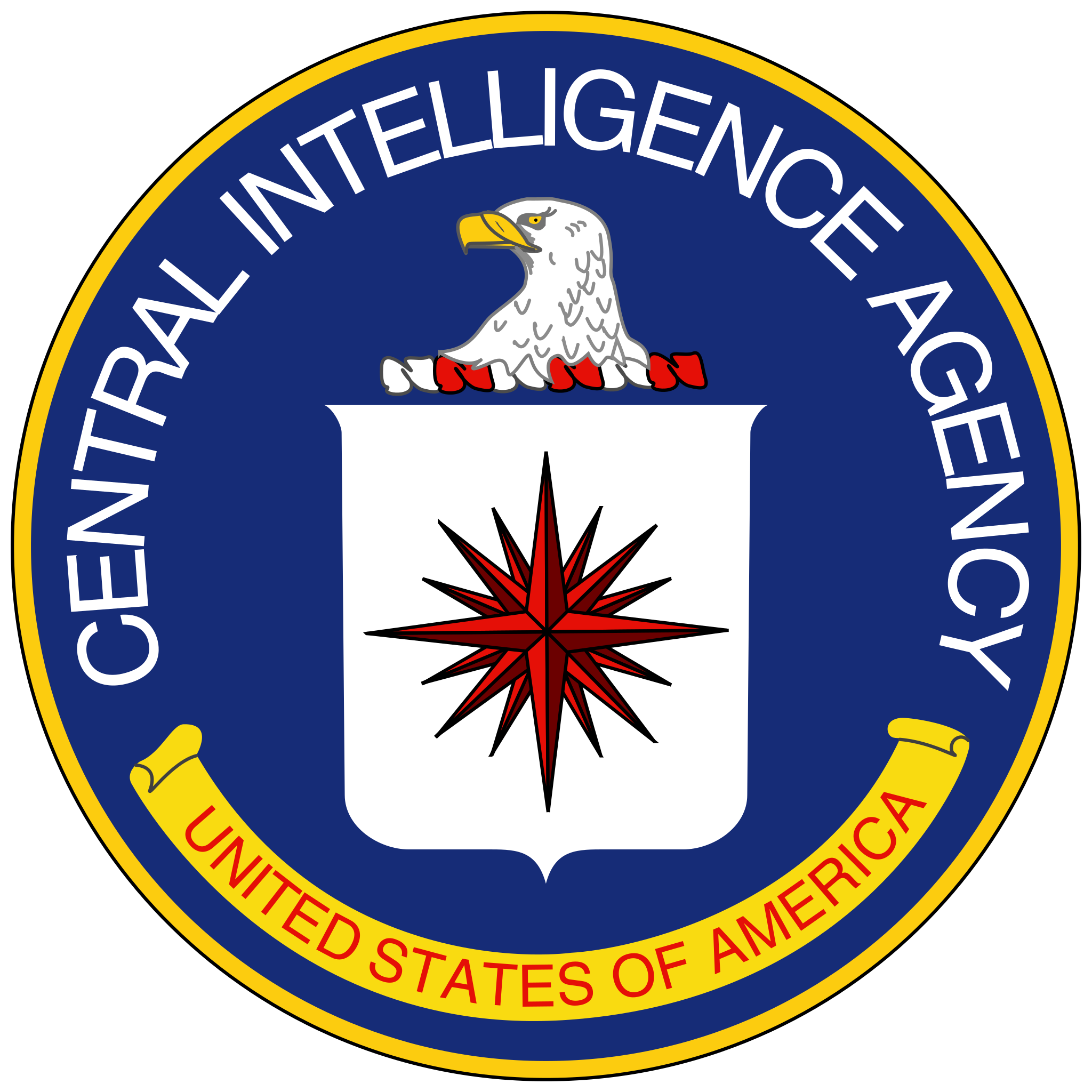 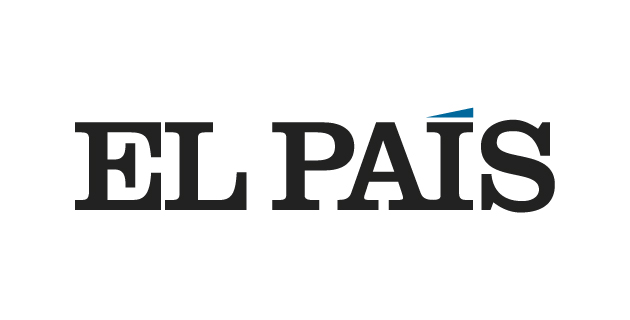 GRACIAS <3